Marks of Obedience
Scripture Reading: Romans 6:15-23
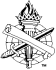 We Must Obey…
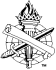 2
We Must Obey…
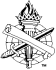 3
We Must Obey…
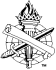 4
We Must Obey…
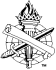 5
Marks of Obedience
LISTEN TO THE ONE YOU OBEY
Obedience: hupo (“under”) + akouo (“to hear”); to hear under
“Attentive hearkening…compliance or submission”
	Listen to and put ourselves under the “voice of the Lord,” 1 Samuel 15:22
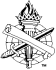 6
Marks of Obedience
SUBMISSION
Yielding ourselves
The heart of obedience, Romans 6:15
Hear but refuse to yield – Disobedience, Romans 8:7
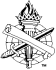 7
Marks of Obedience
SUBMISSION
Our will to authority, Matthew 26:42
Civil authority, Romans 13:1
Children to parents, Colossians 3:20
Wives to husbands, Ephesians 5:24
Christian to God’s truth, Galatians 5:7
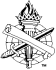 8
Marks of Obedience
HUMILITY, Philippians 2:7-8
We must have the same mind, Phil. 2:5
Humble children conform to parents’ will, 1 Peter 1:14 (Matt. 18:3-4)
Disobedience is a trait of pride
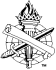 9
Marks of Obedience
FAITH, James 2:17
Disobedience due to unbelief, Heb. 3:18-19
Abraham obeyed by faith, Heb. 11:8
Obedience trusts God’s word when we do not see the end, 1 Peter 1:8-9
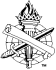 10
Marks of Obedience
RESPECT, Hebrews 12:9 (Rom. 13:7)
With fear and trembling, Phil. 2:12-13
Not with complaining and arguing, Phil. 2:14-16
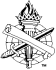 11
Marks of Obedience
DELIBERATE & PURPOSEFUL, 2 Cor. 10:5
Not haphazard or only when convenient, Acts 24:25
Jesus learned obedience in His suffering, Hebrews 5:8
Daniel’s habit was tested, Daniel 6:10
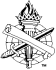 12
Marks of Obedience
DEVOTION OF HEART, Romans 6:17
Sincerity and truth, Joshua 24:14
Do will of God from the heart, Eph. 6:6
Not hypocrisy or to be praised
To walk with God by doing His works, Ephesians 2:10; 1 Peter 1:14-15
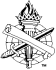 13
Marks of Obedience
LOVE, 1 John 5:3
The love of God, John 14:15, 21-24
Nature of love is devoted service
Combines love’s respect and humble submission with trusting devotion
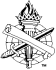 14
Obedience
Not a burden, 1 John 5:3
Expresses our heart’s faith and love
Comes from humble submission with respect and purposeful devotion
To obey God (listen and yield to Him) is how we love God
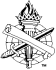 15